EHS Facility Best Practices



Colin Casey
Vice President

Great Lakes Environmental & 
Safety Consultants, Inc.

January 24th, 2018
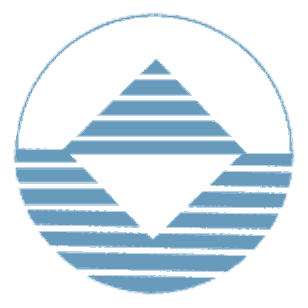 For over 24 years…

We deliver comprehensive, custom-tailored environmental health &safety solutions
SAFETY SERVICES
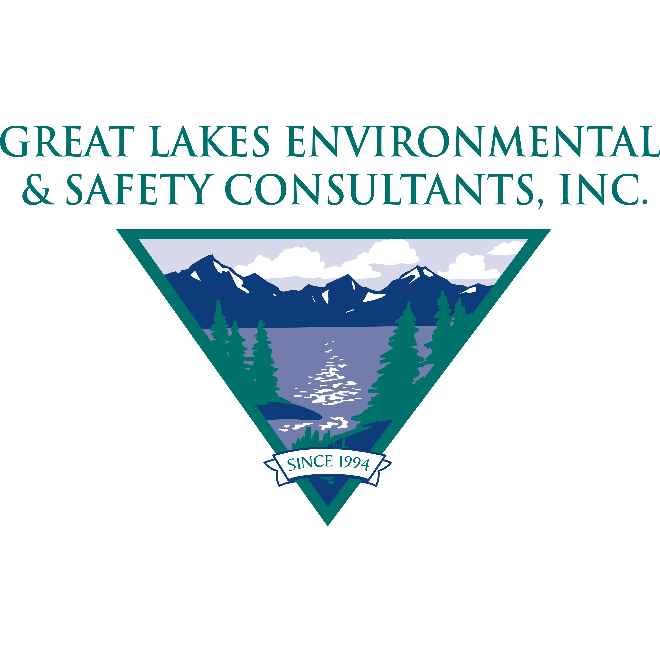 Safety Program/Procedure Development
Industrial Hygiene (Noise/Air Monitoring)
Facility/Site Safety Audits
Accident Investigation
Safety Training
OSHA Support
For over 24 years…

We deliver comprehensive, custom-tailored environmental health &safety solutions
ENVIRONMENTAL SERVICES
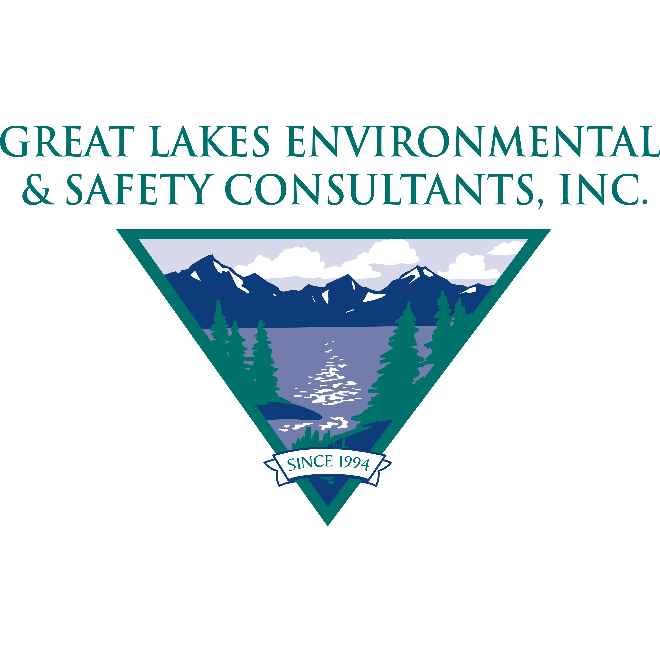 Air / Water / Soil Sampling
Radiological Contamination
Hazardous Waste Management
Petroleum/Chemical Bulk Storage
Air Emissions Compliance
DEC/EPA Support
OUR CLIENTS INCLUDE
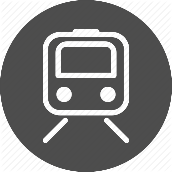 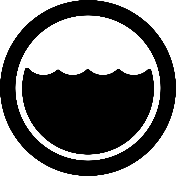 NIAGARA FRONTIER
TRANSPORTATION AUTHORITY
BUFFALO SEWER
AUTHORITY
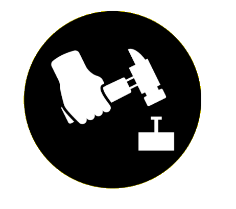 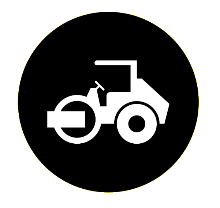 HEAVY HIGHWAY
CONTRACTORS
GENERAL CONTRACTORS & BUILDING TRADES
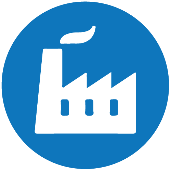 30+ WNY
MANUFACURERS
MUNICIPALITIES &
EDUCATIONAL INSTITUTIONS
EHS Facility Best Practices
General Industry Silica Compliance
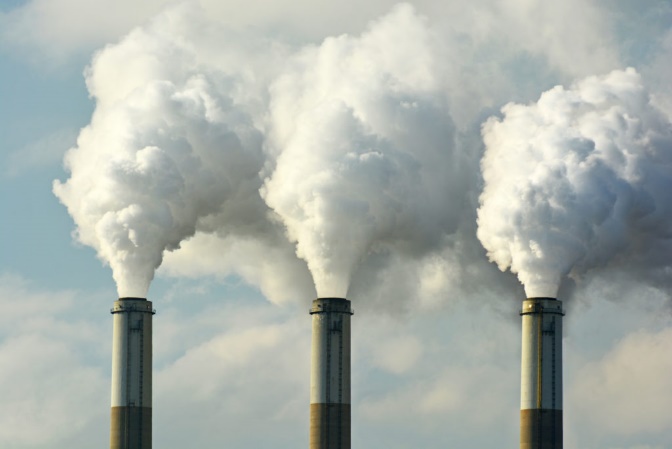 Process Safety Management (1910.119)
Water Withdrawal Permits
Tier II / TRI Reporting
Chemical / Petroleum Bulk Storage
Stormwater Compliance
Hazardous Waste Management
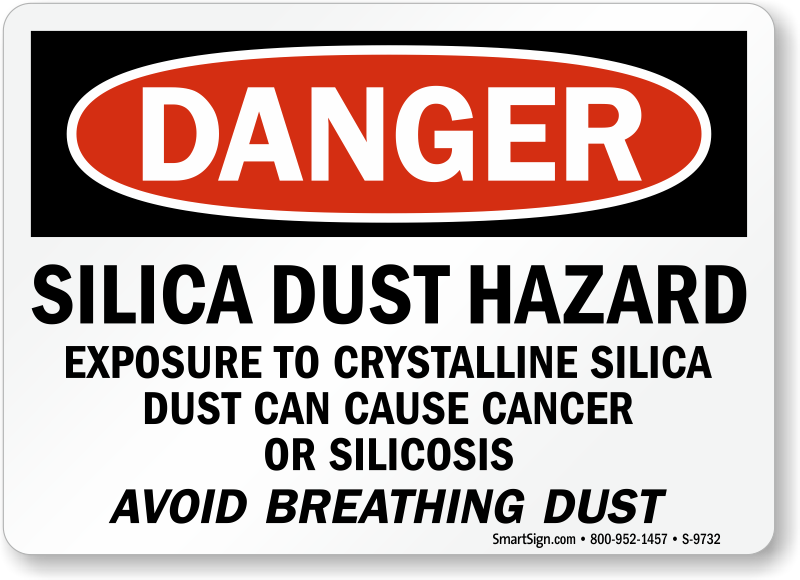 Respirable Crystalline Silica (1910.1053)
Respirable Crystalline Silica (1910.1053)
Who may be exposed?
Ready Mix Concrete
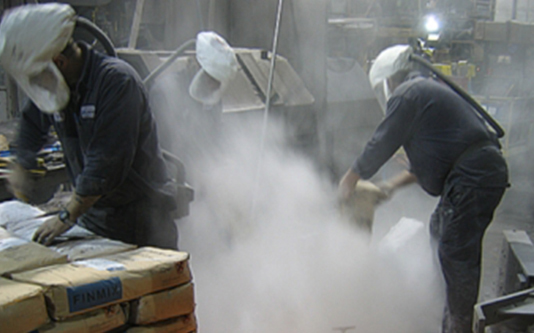 Abrasive blasting of concrete
Grinding of silica-containing products
What has changed?
PEL of 50 μg/m3 over an 8-hr TWA
(one fifth of old standard)
Written silica exposure control plan
Respiratory protection / medical surveillance
Competent person & required training
Respirable Crystalline Silica (1910.1053)
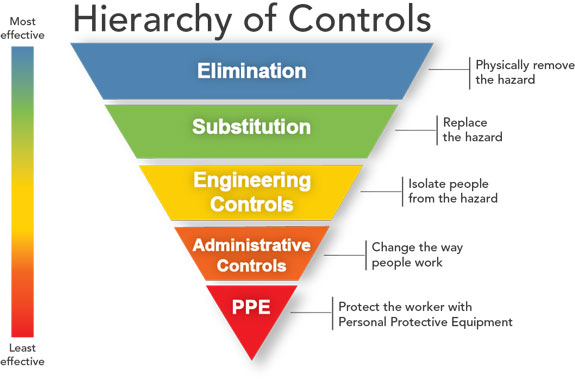